315. Mientras Que Cristo Te Hable
Mientras que Cristo te hable, ven pecador;
Y a Dios por ti se aclame, ven pecador.
Ya debes aceptarle, ven, pecador;
Y con Él amistarte, ven pecador.

2. ¿Dura es tu diaria carga? Ven, pecador;
Quiere Jesús llevarla, ven, pecador.
No puede Él engañarte, ven, pecador;
Quiere el Señor salvarte, ven, pecador.
3. ¿Su tierna voz percibes? Ven, pecador;
¿Su bendición recibes? Ven, pecador.
Mientras que Cristo te hable, ven, pecador.
Y a Dios por ti se aclame, ven, pecador.
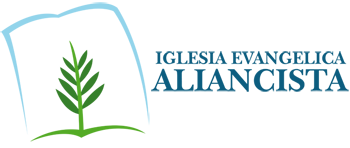